Cad a cheannaigh Aoife sa siopa éadaí?
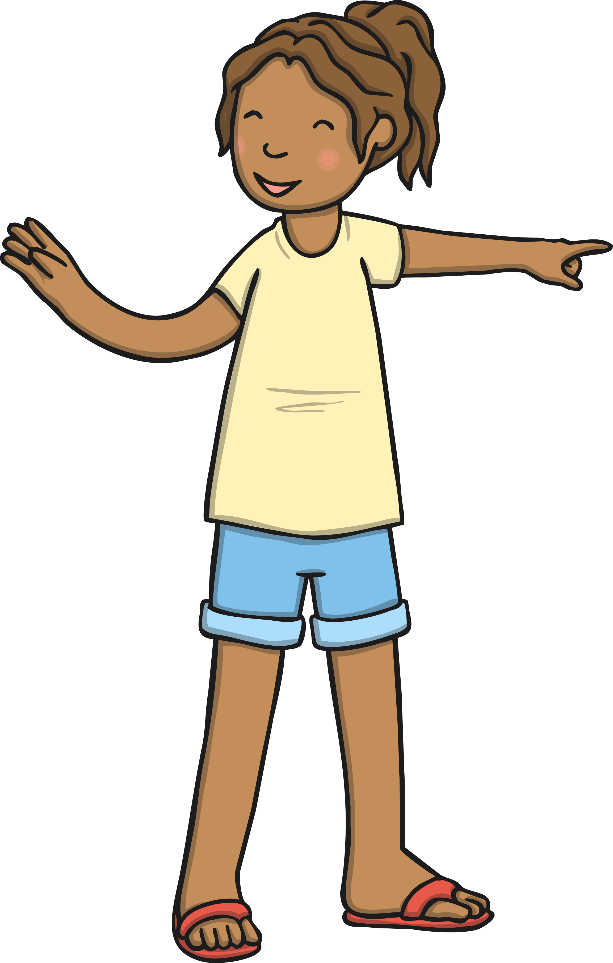 Cheannaigh Aoife geansaí agus sciorta sa siopa éadaí.
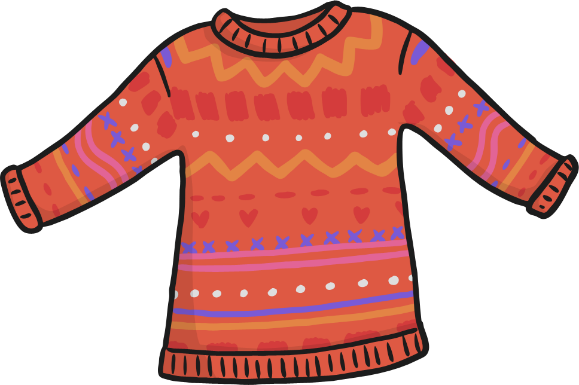 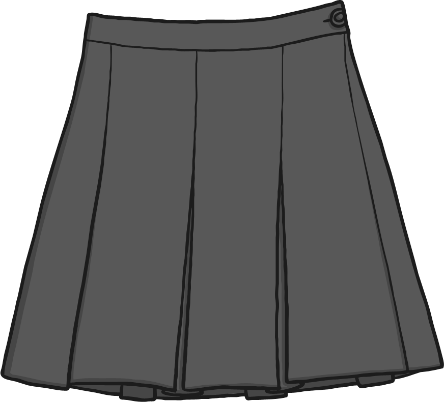 Cad a cheannaigh Aoife sa siopa bréagán?
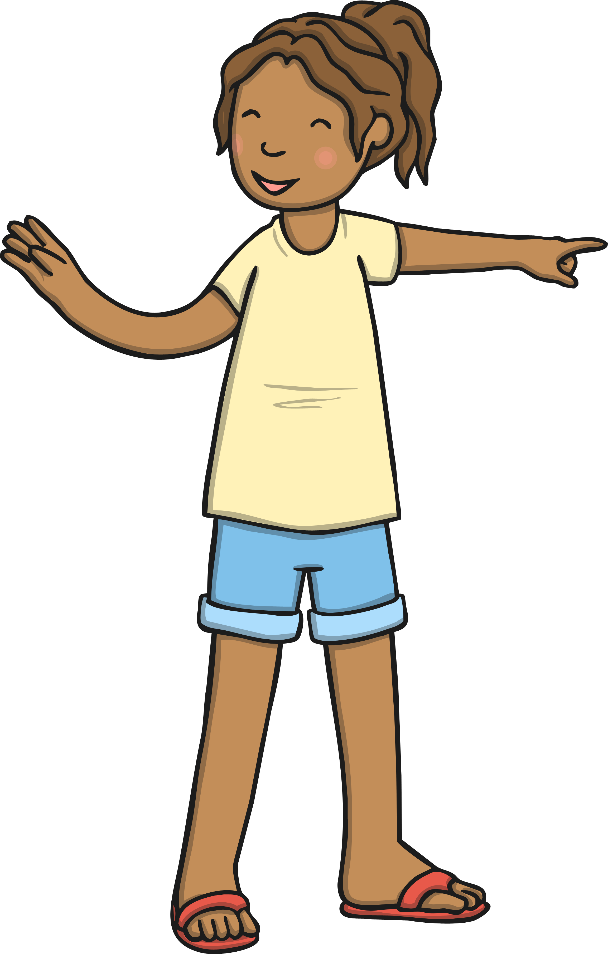 Cheannaigh Aoife teidí agus bábóg sa siopa bréagán.
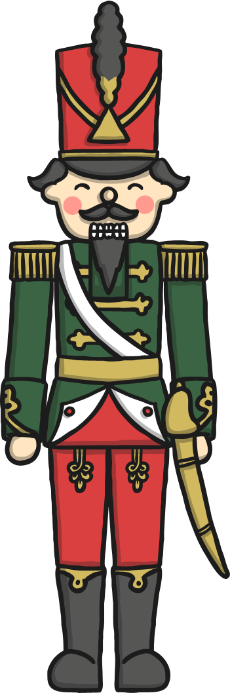 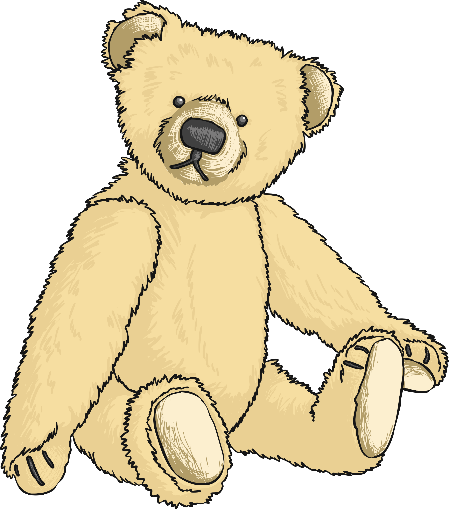 Cad a cheannaigh Aoife sa siopa bróg?
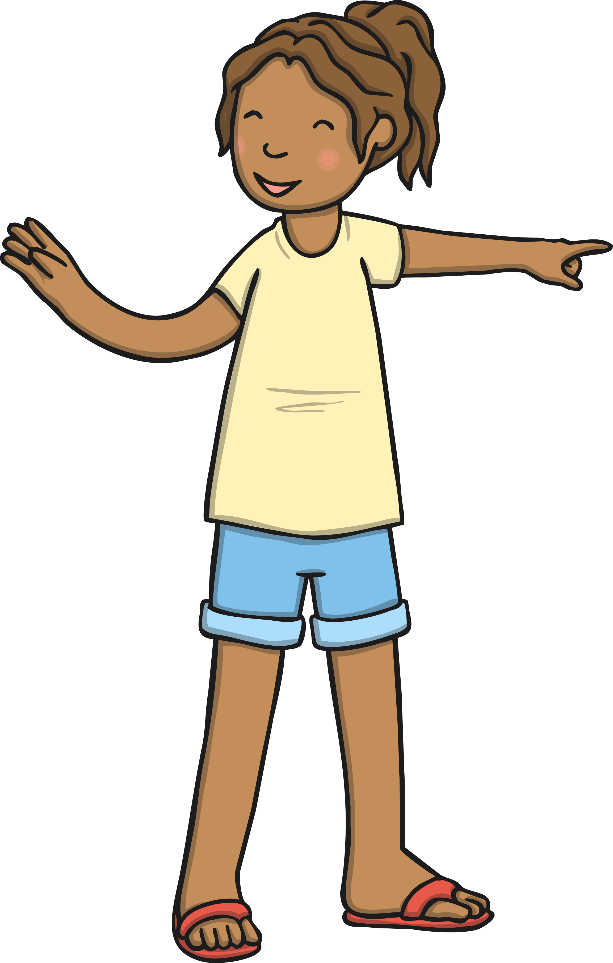 Cheannaigh Aoife stocaí agus buataisí sa siopa bróg.
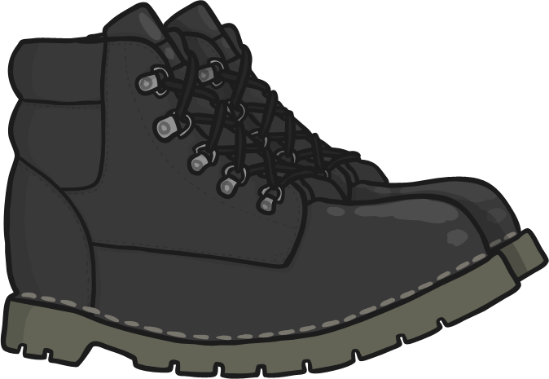 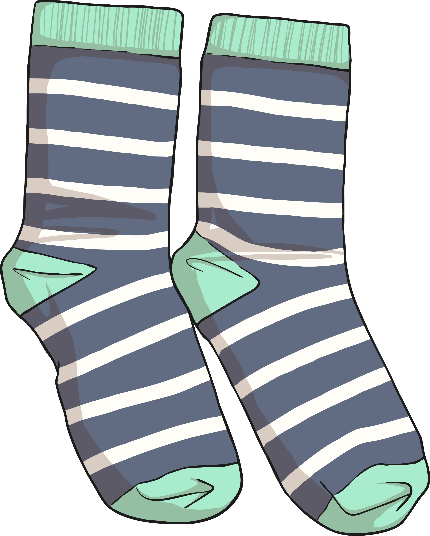 Cad a cheannaigh Aoife sa siopa búistéara?
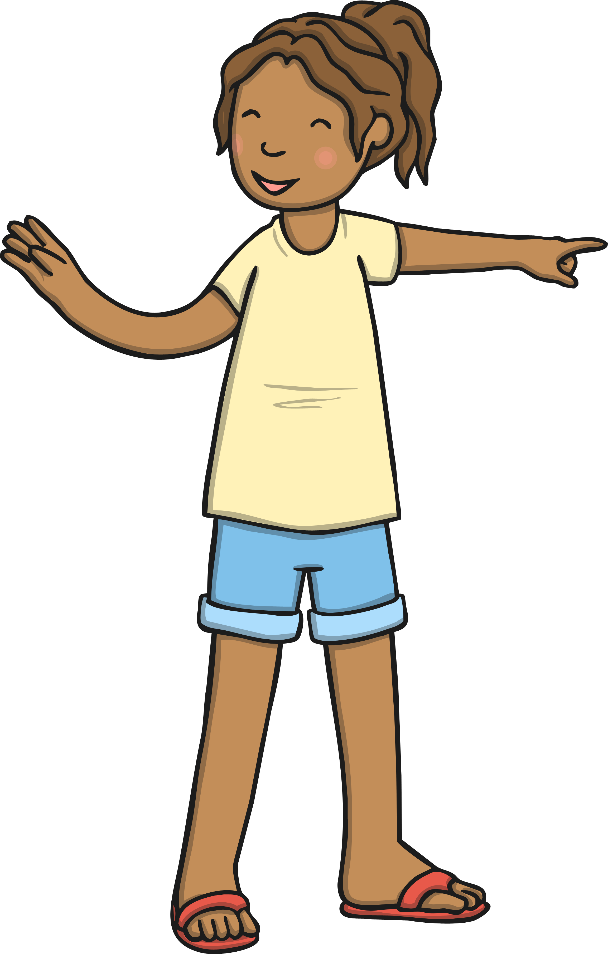 Cheannaigh Aoife ispíní agus sicín sa siopa búistéara.
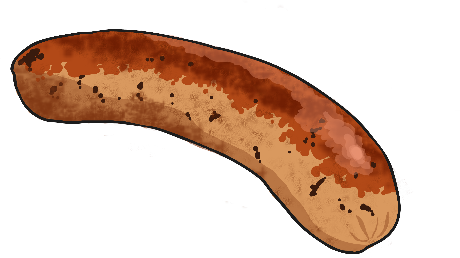 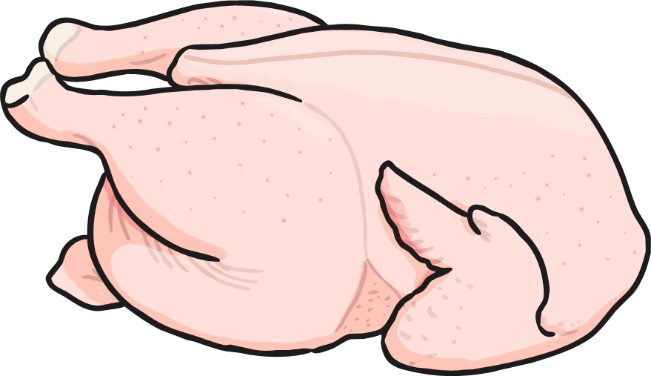 Cad a cheannaigh Aoife sa siopa ceoil?
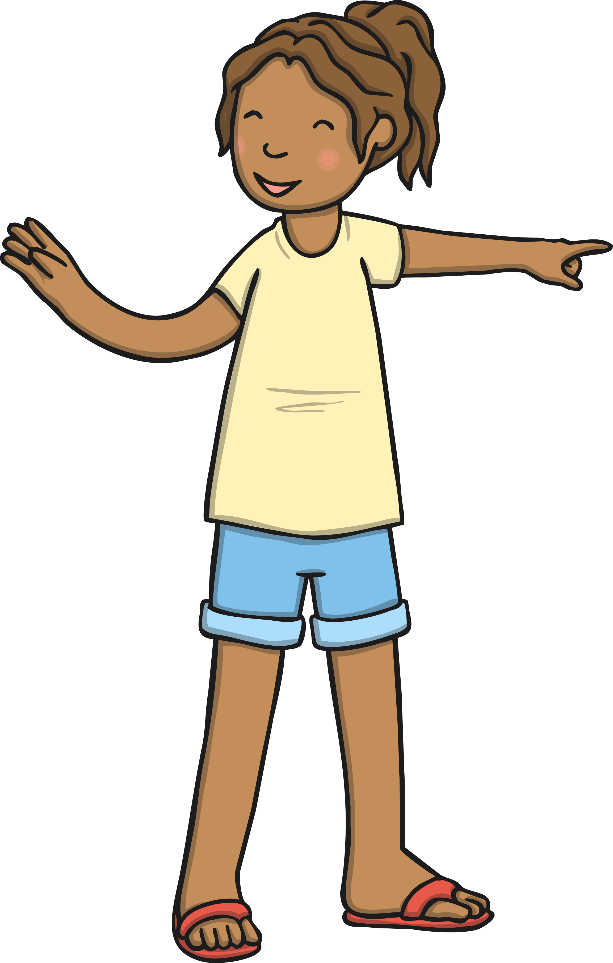 Cheannaigh Aoife giotár agus póstaer sa siopa ceoil.
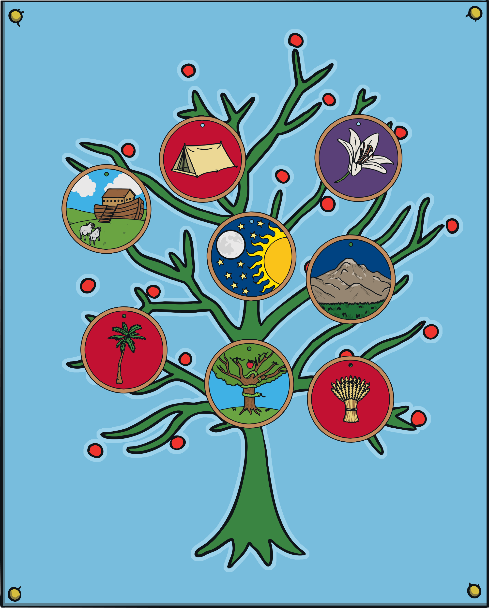 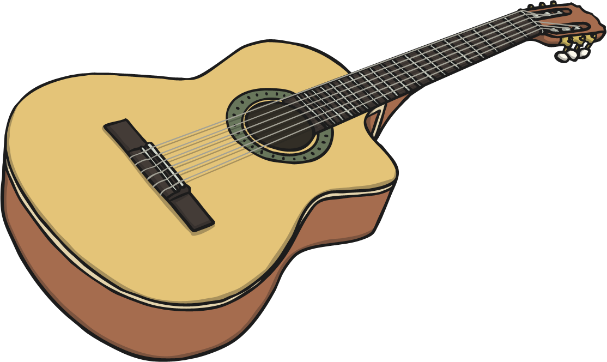 Cad a cheannaigh Aoife sa siopa bláthanna?
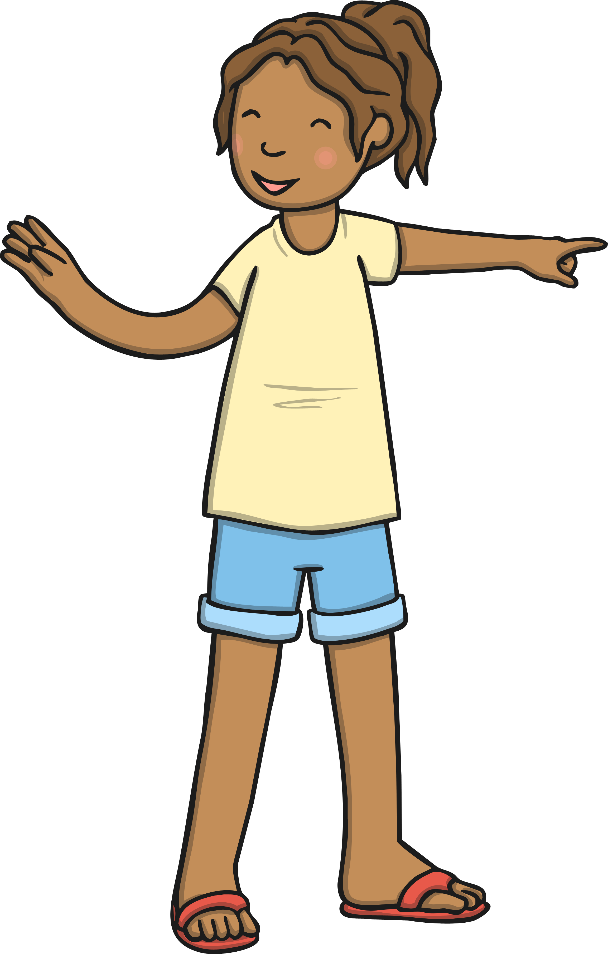 Cheannaigh Aoife bláthanna agus vása sa siopa bláthanna.
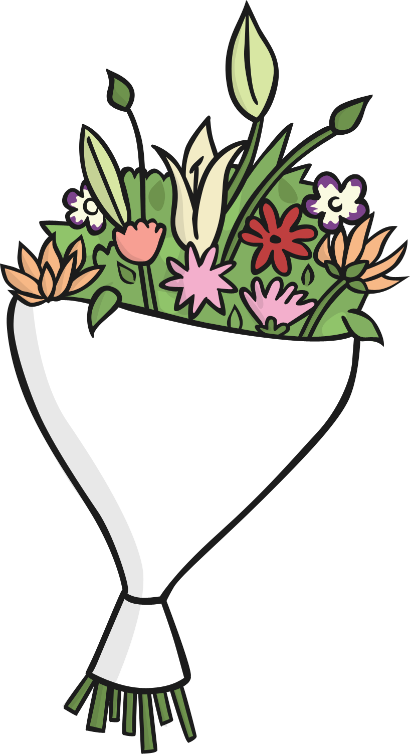 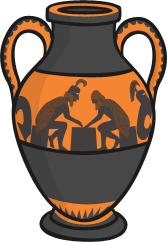 Cad a cheannaigh Aoife sa siopa spóirt?
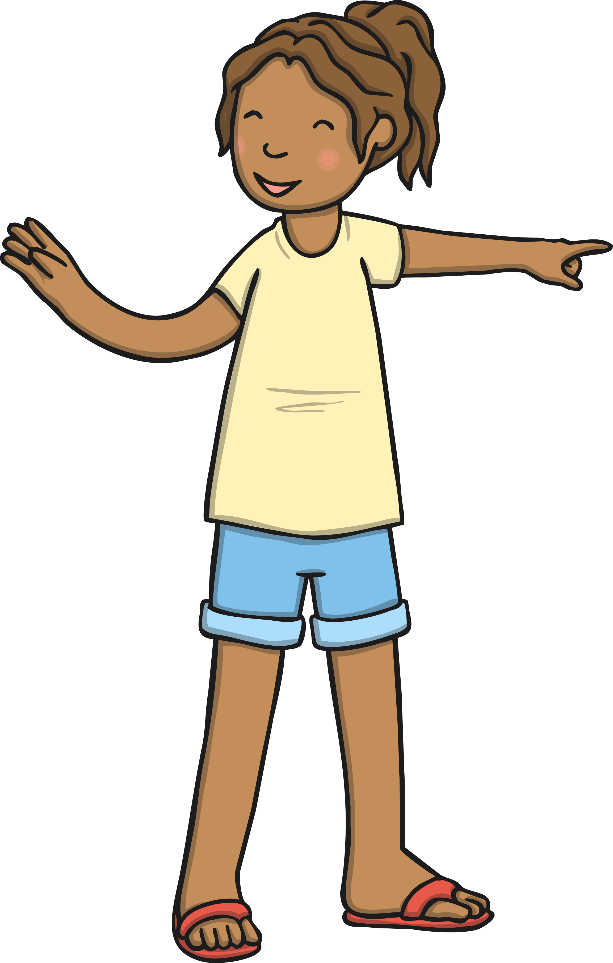 Cheannaigh Aoife liathróid agus geansaí peile sa siopa spóirt.
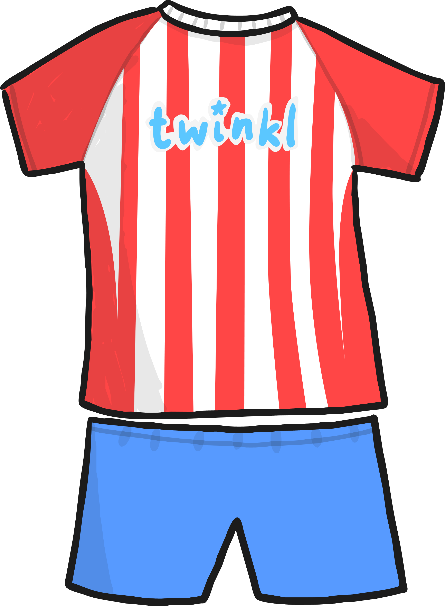 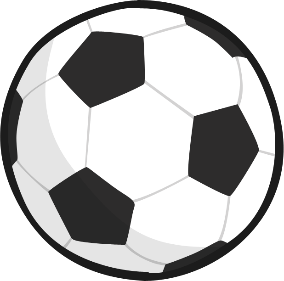 Cad a cheannaigh Aoife sa siopa grósaera?
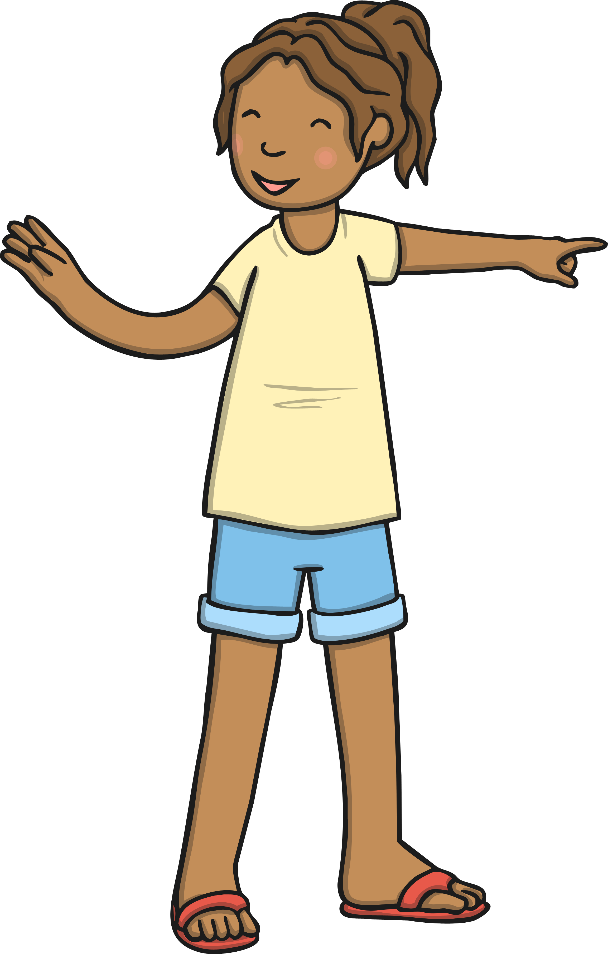 Cheannaigh Aoife bainne agus barra seacláide sa siopa grósaera.
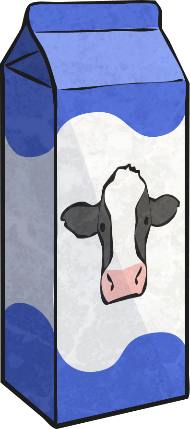 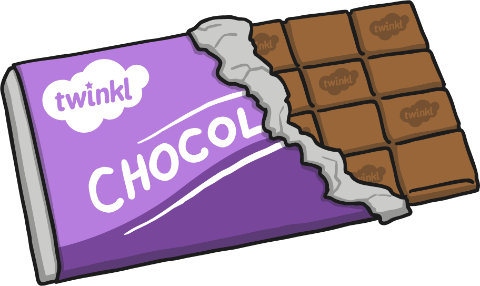 Cad a cheannaigh Aoife sa siopa báicéara?
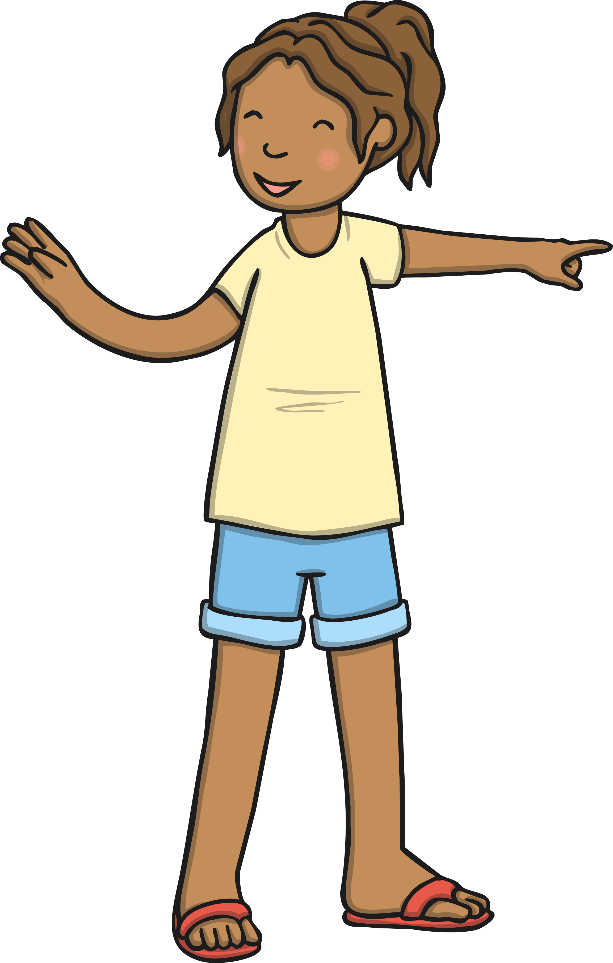 Cheannaigh Aoife cáca milis agus arán sa siopa báicéara.
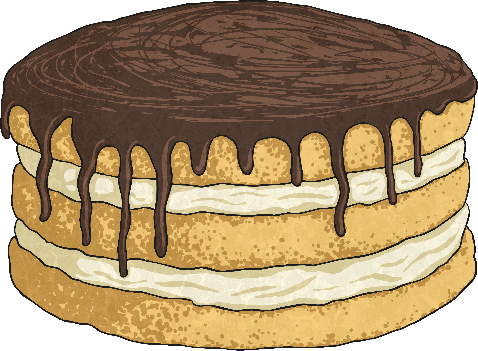 Cad a cheannaigh Aoife sa siopa glasraí agus torthaí?
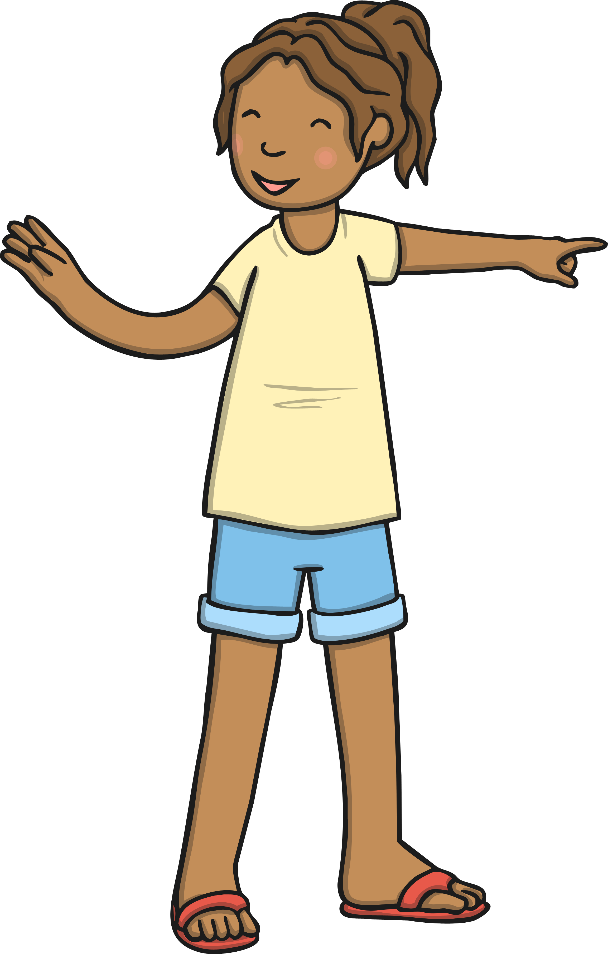 Cheannaigh Aoife oráiste agus leitís sa siopa glasraí agus torthaí.
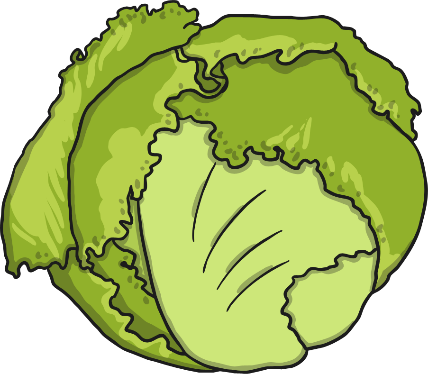 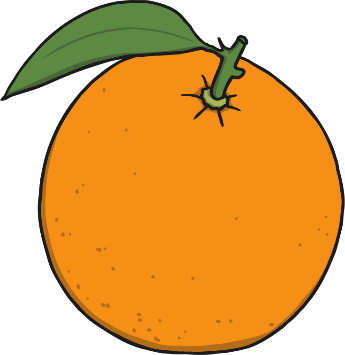